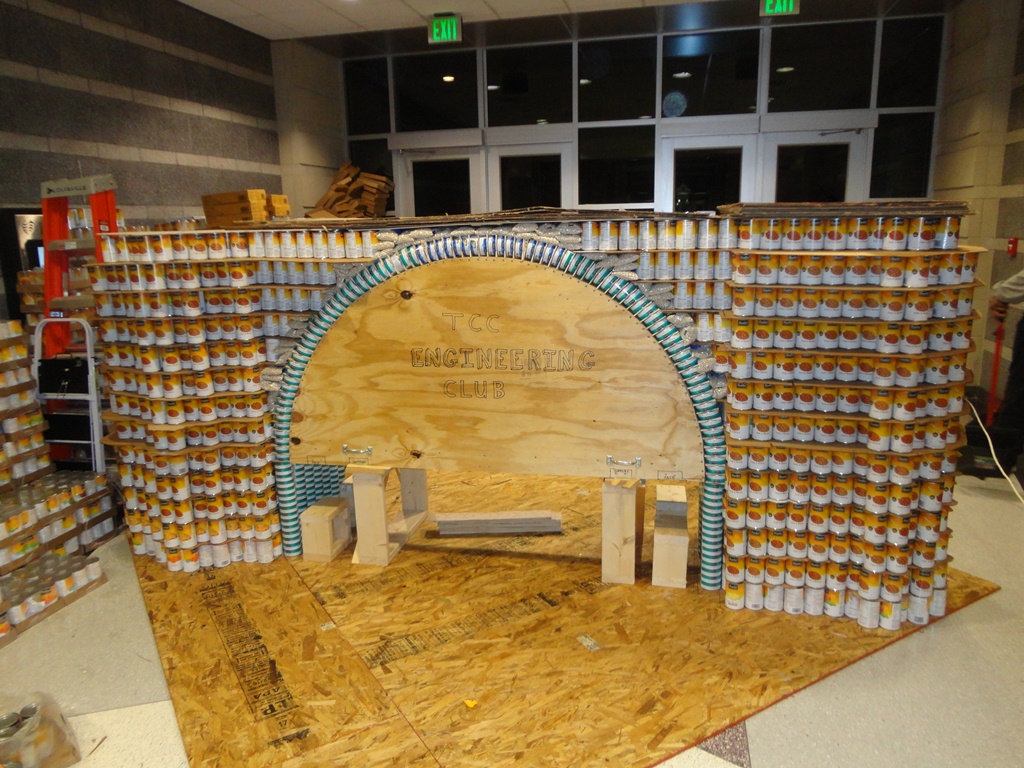 Practice Build in the ATC  - Students worked for two weeks to build the arch, cut templates, etc.  The wooden form will be lowered later using 4 car jacks.
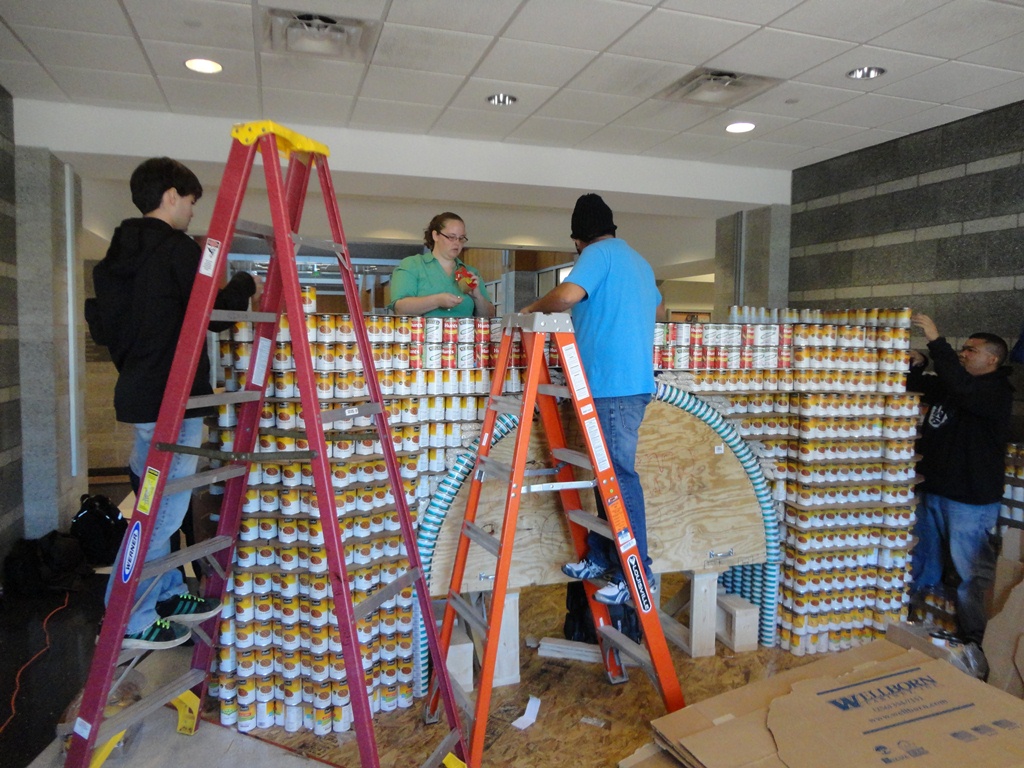 Practice Build in the ATC  -  The maximum size for the structure is 10’ x 10’ x 8’.
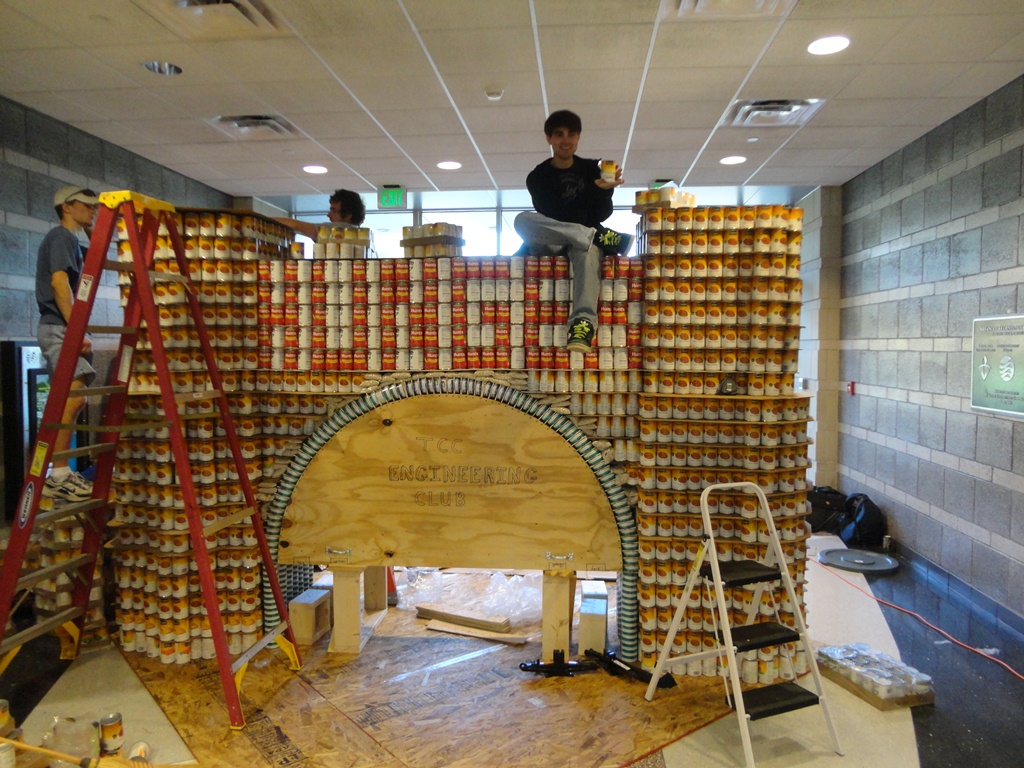 Practice Build in the ATC  - The arch had to be wide enough (6’) to allow room to spell out the word HUNGER using cans.
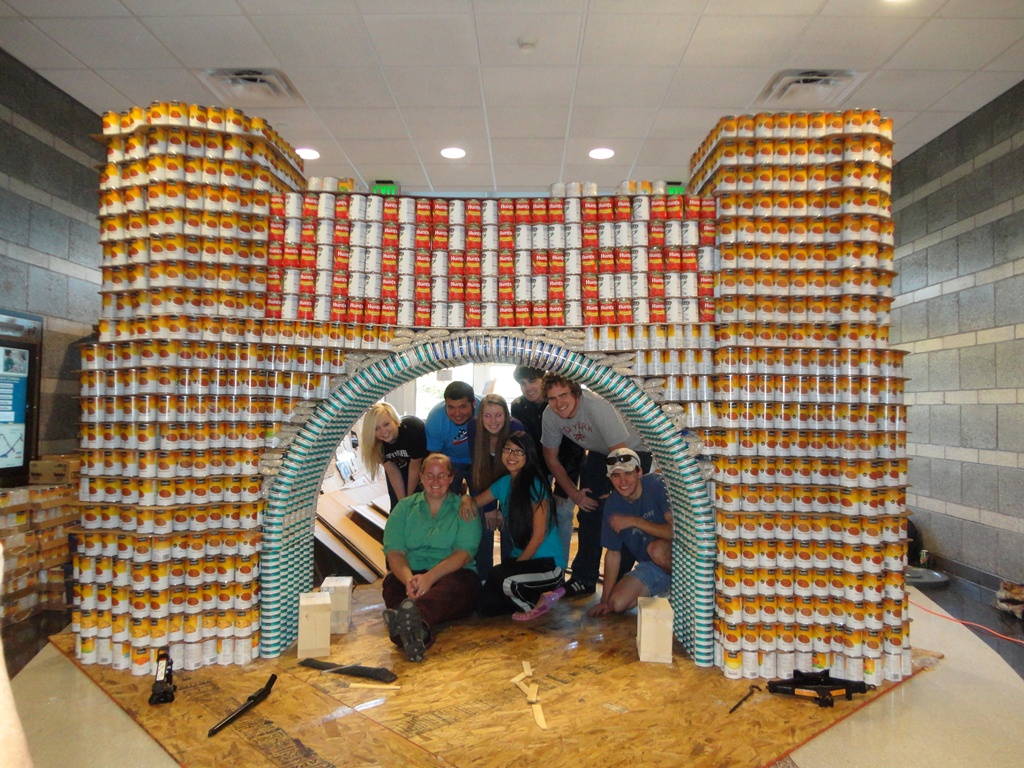 Practice Build in the ATC  - There was a huge sigh of relief  and loud cheers as the form was lowered and the arch held!
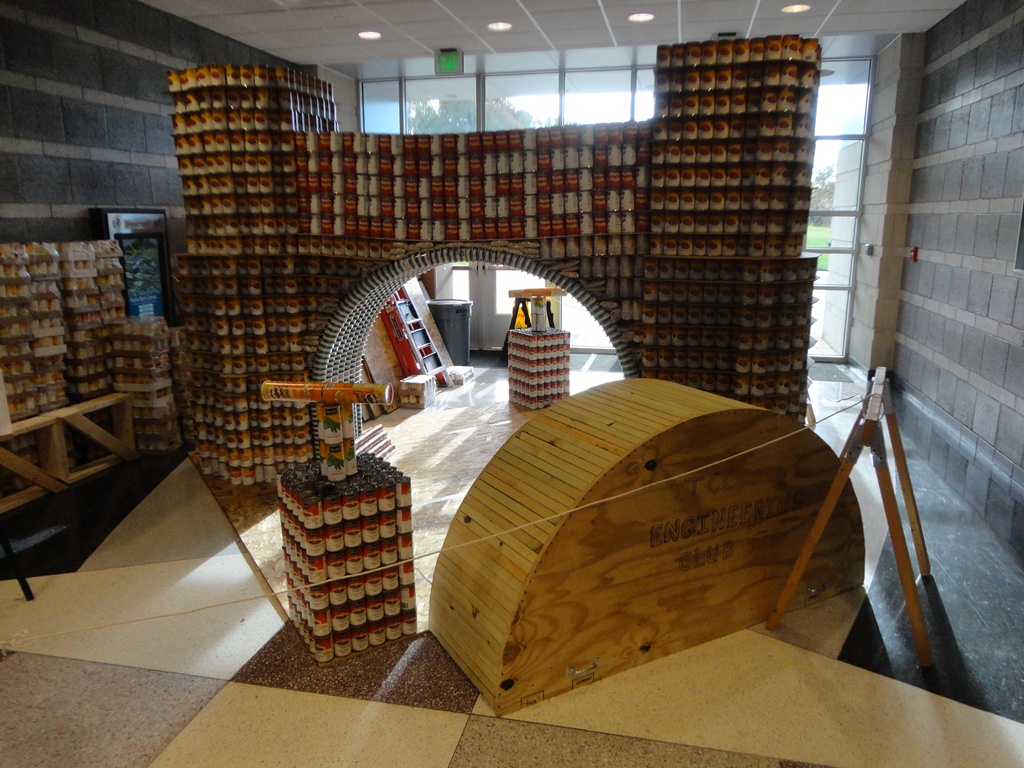 Practice Build in the ATC  - Plungers, fuses, and dynamite were added to complete the structure.  Now the structure had to be taken down and packed up for the competition in Norfolk.
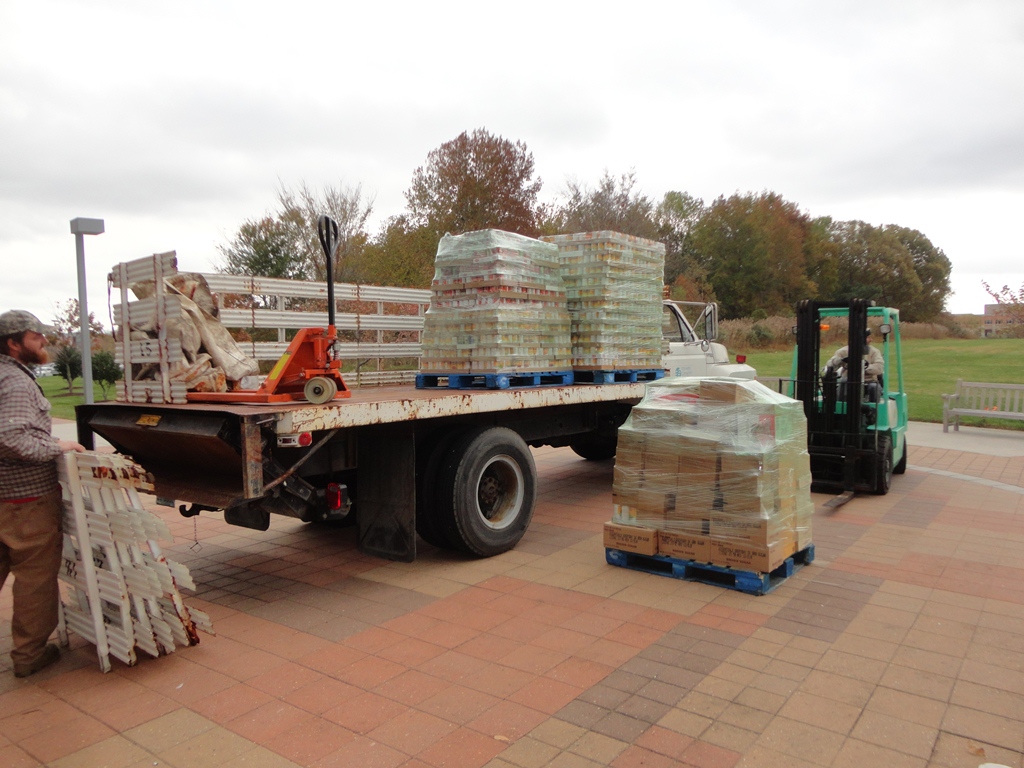 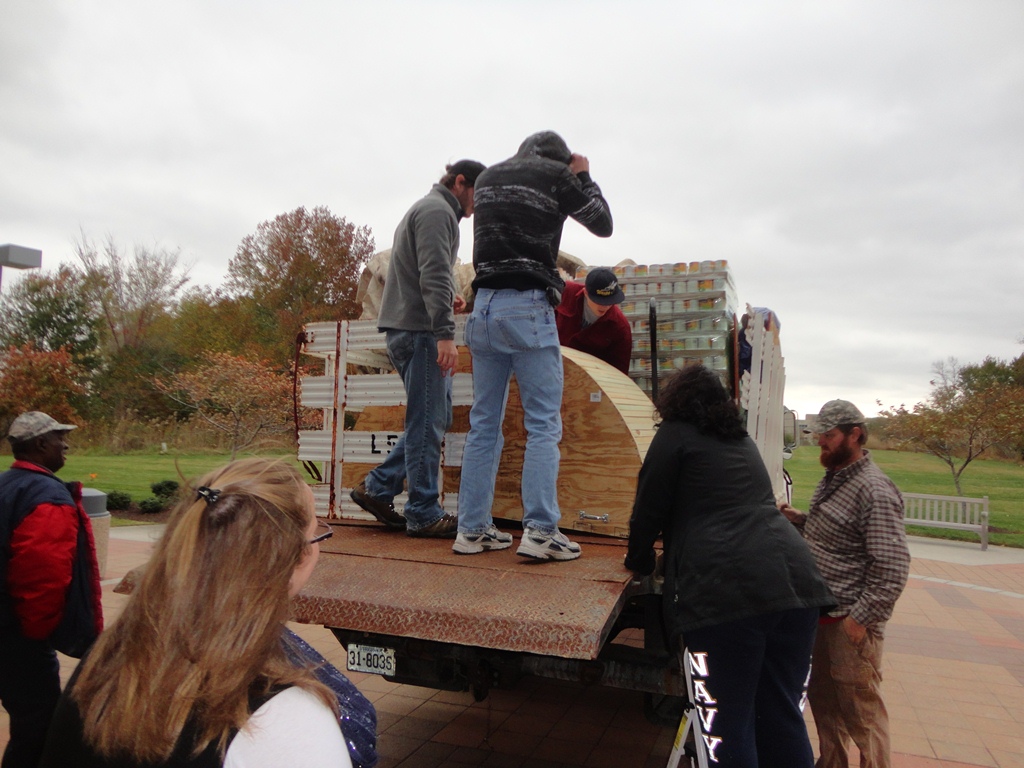 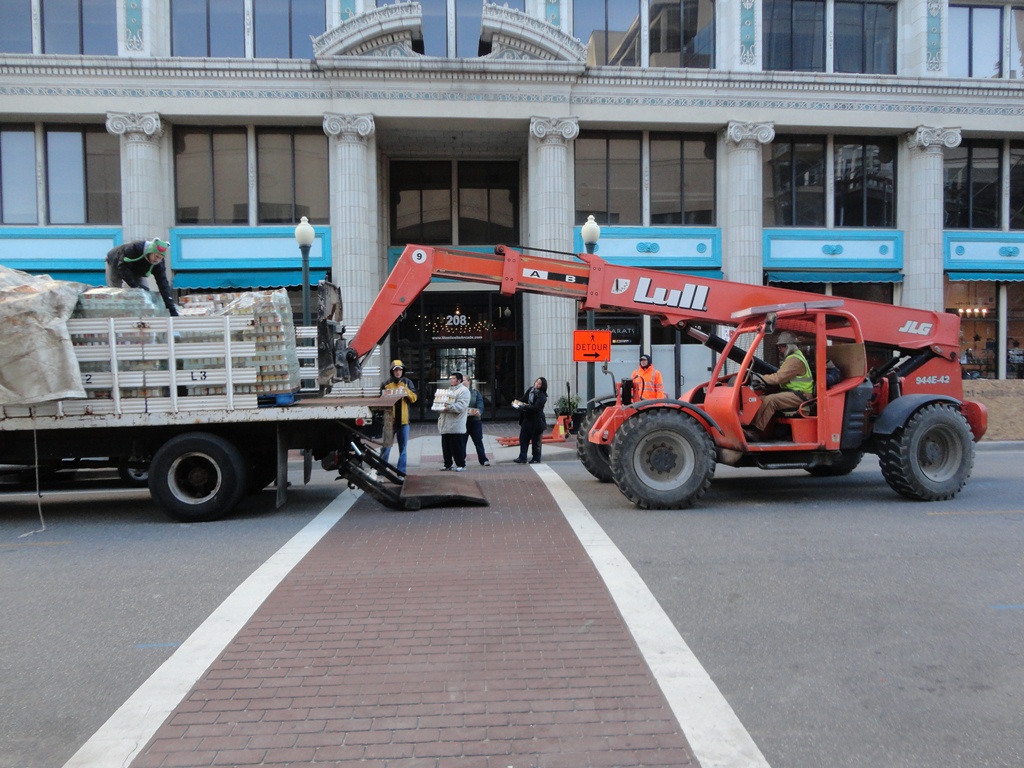 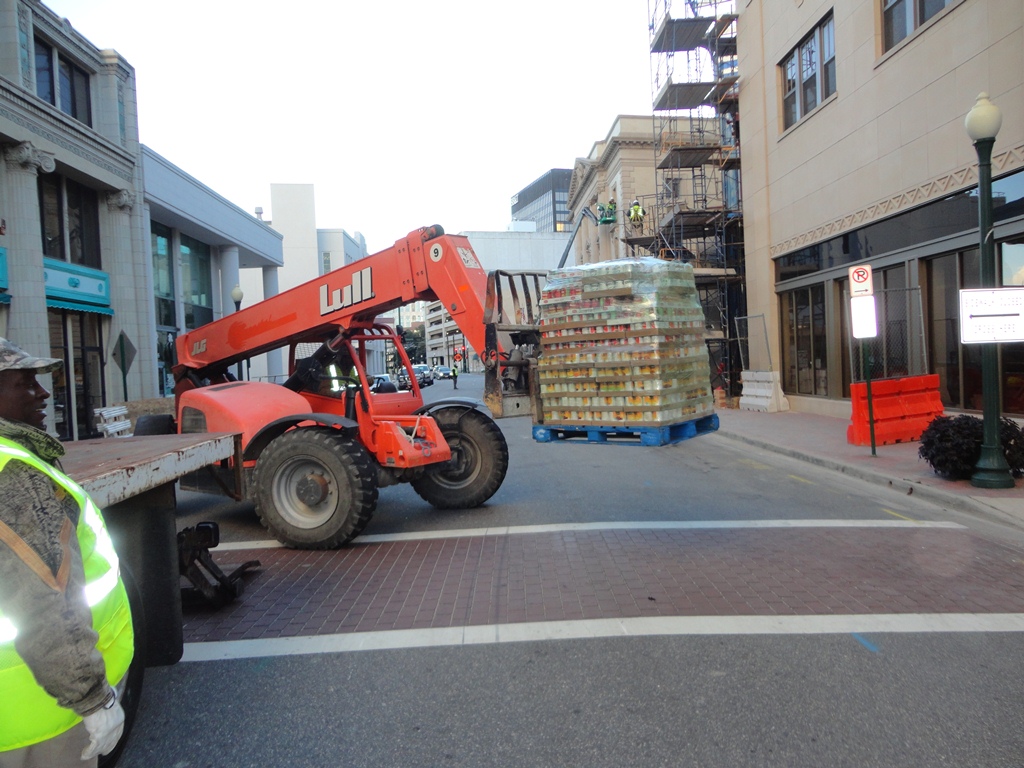 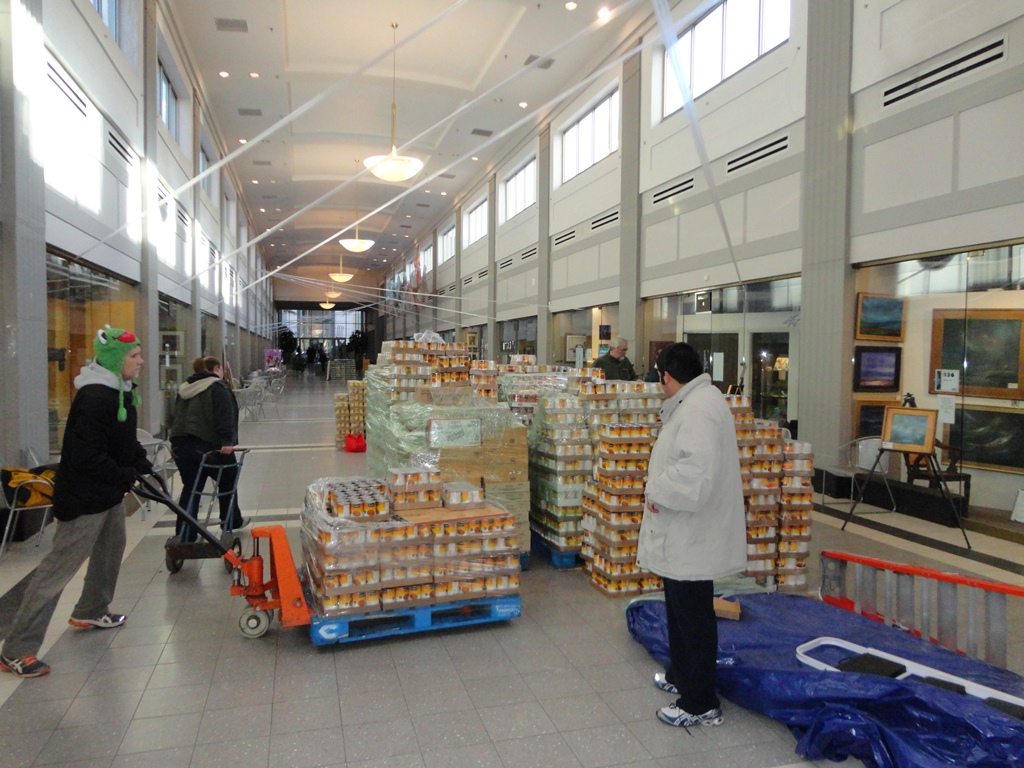 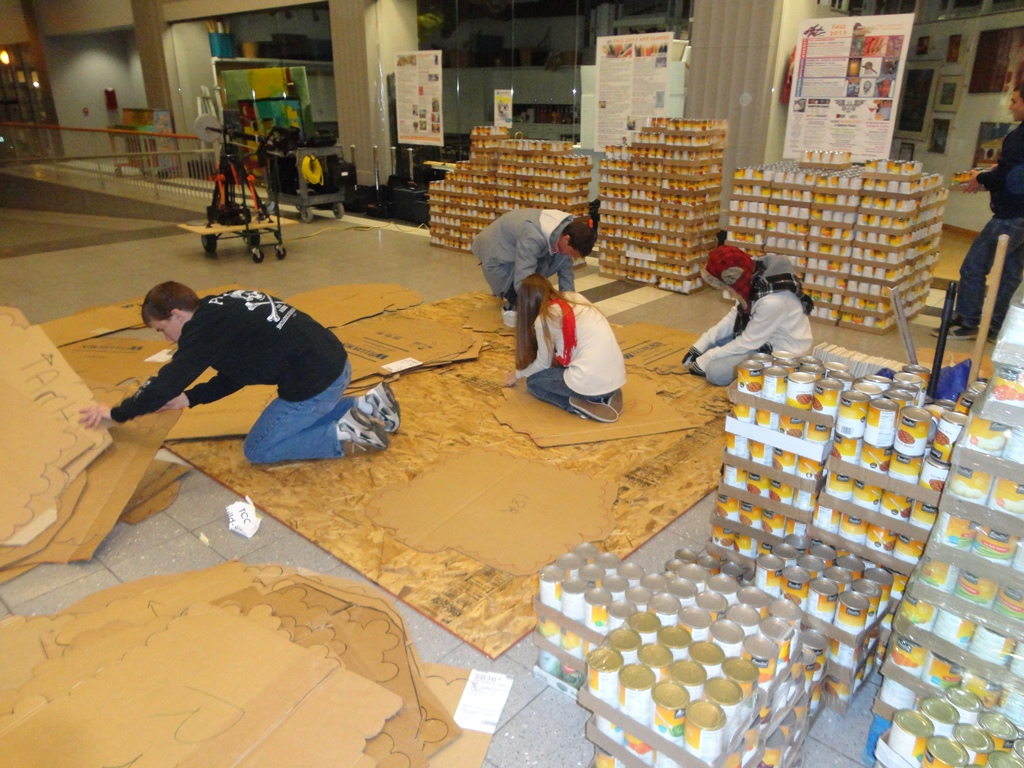 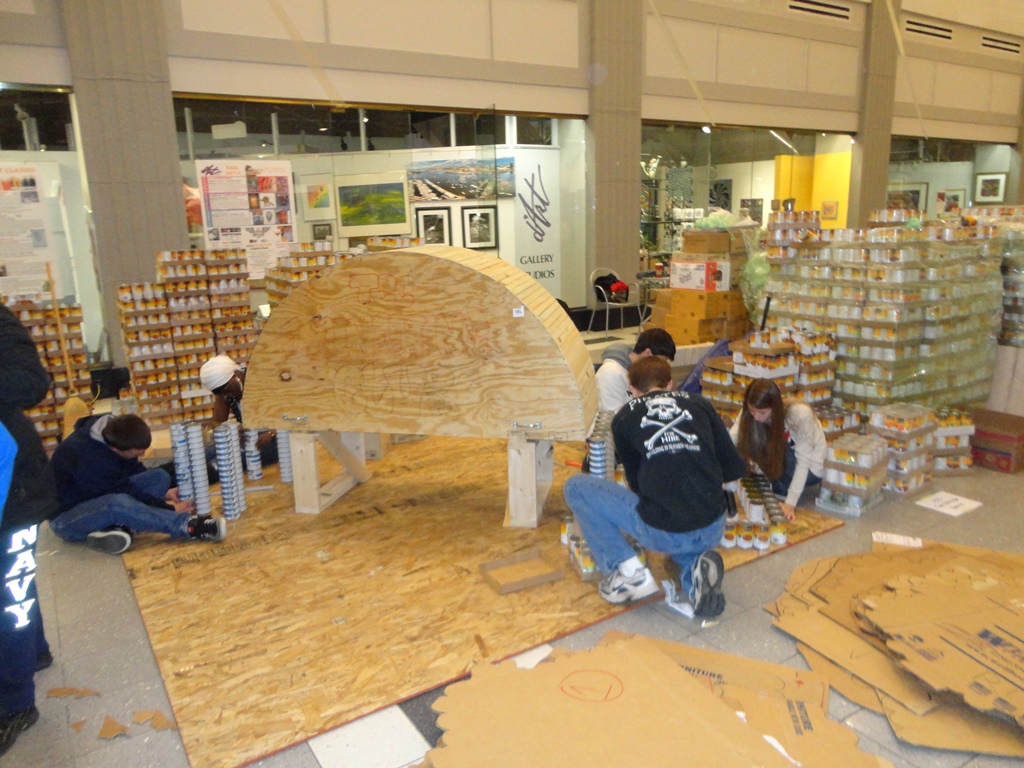 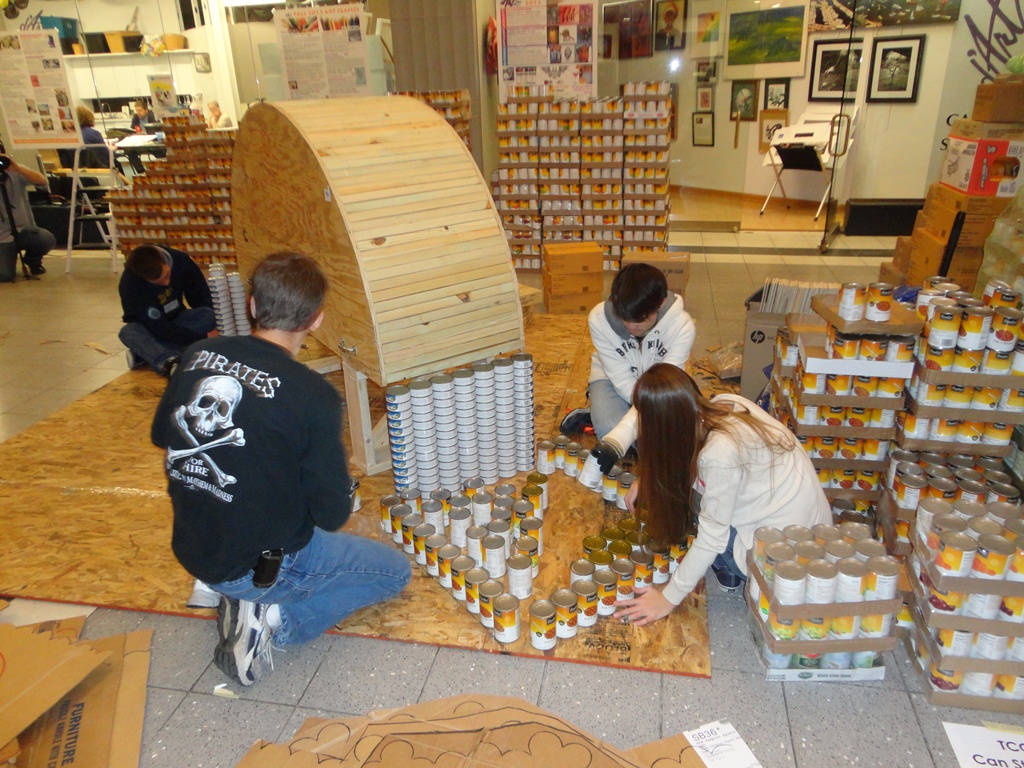 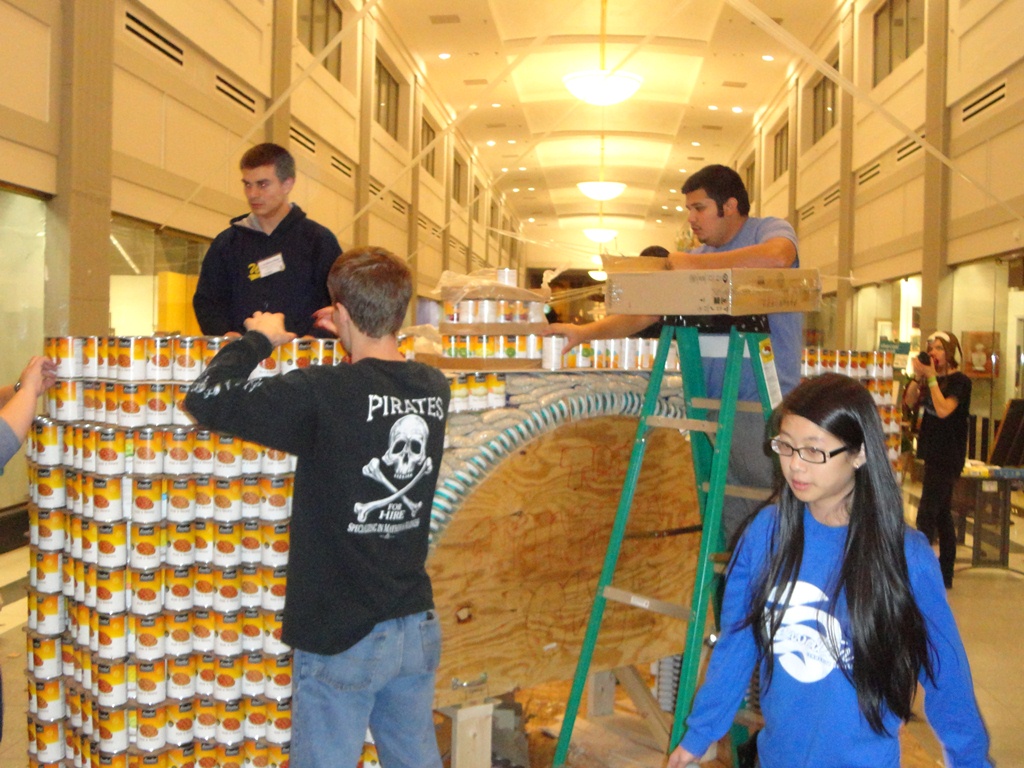 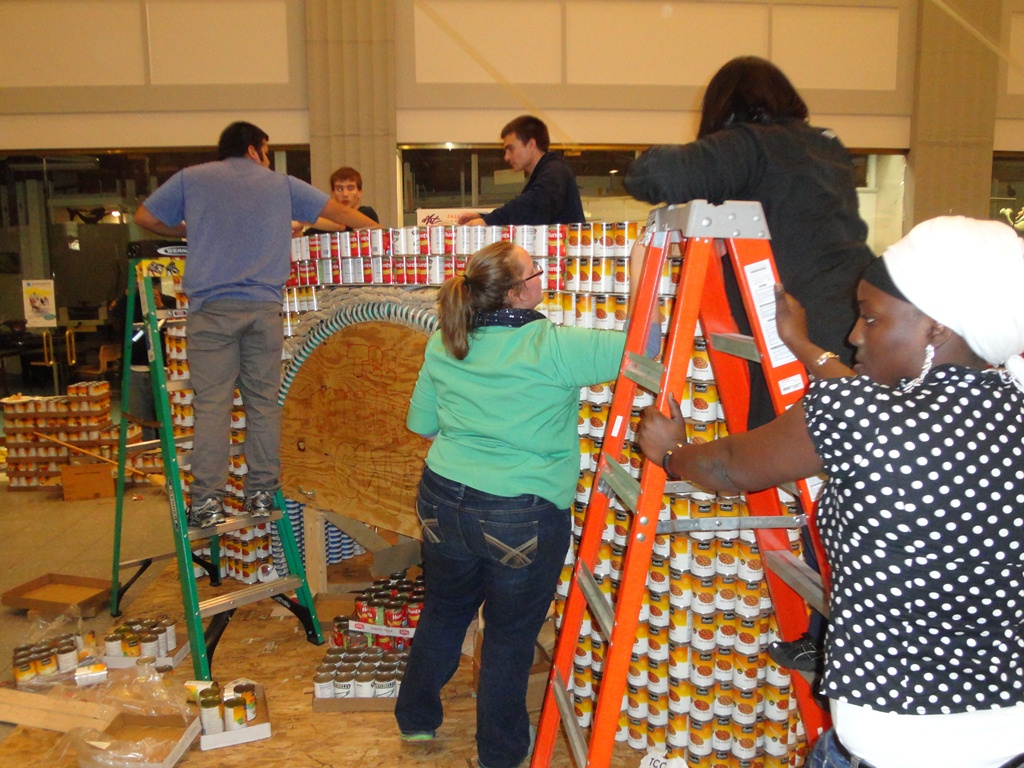 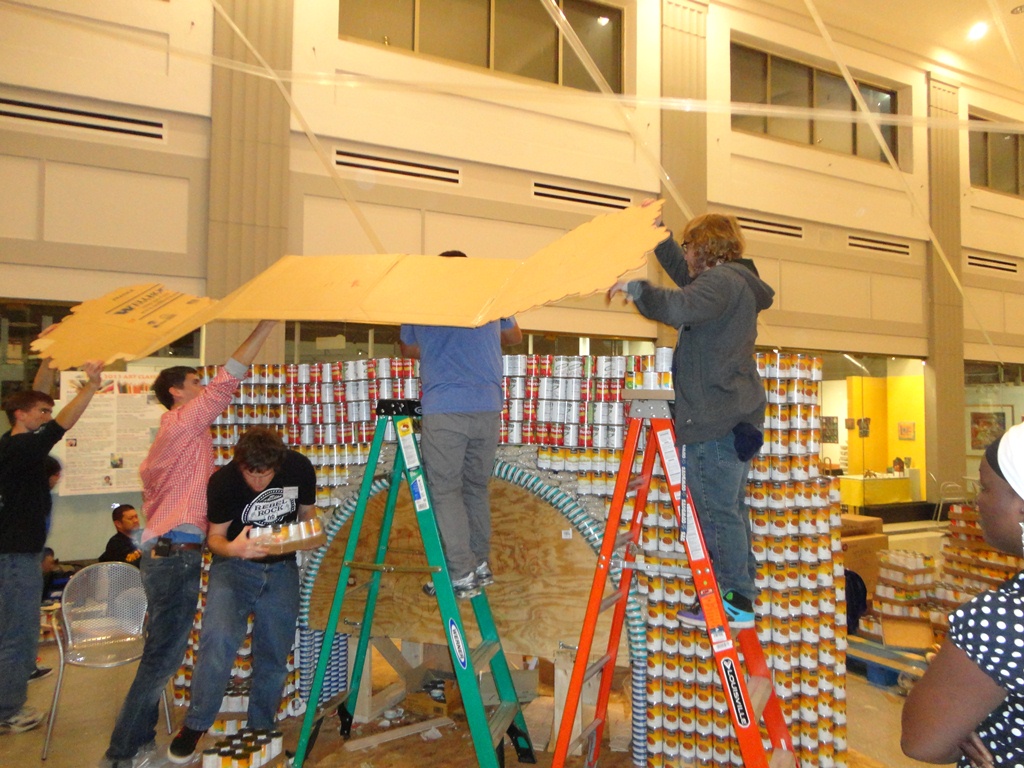 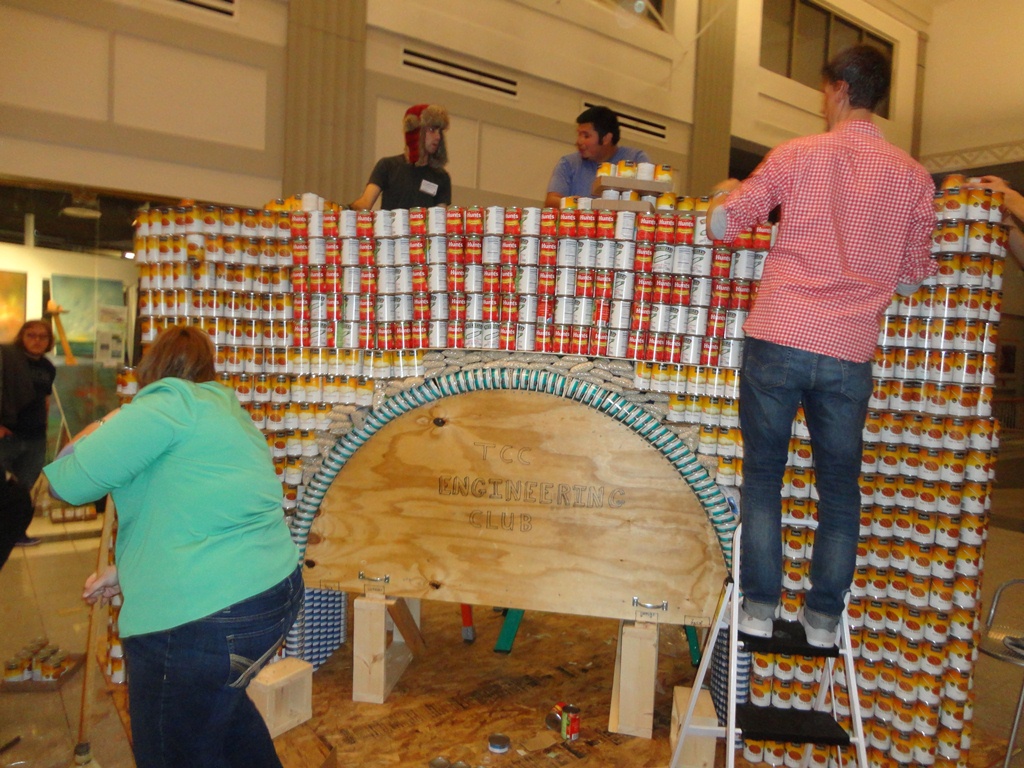 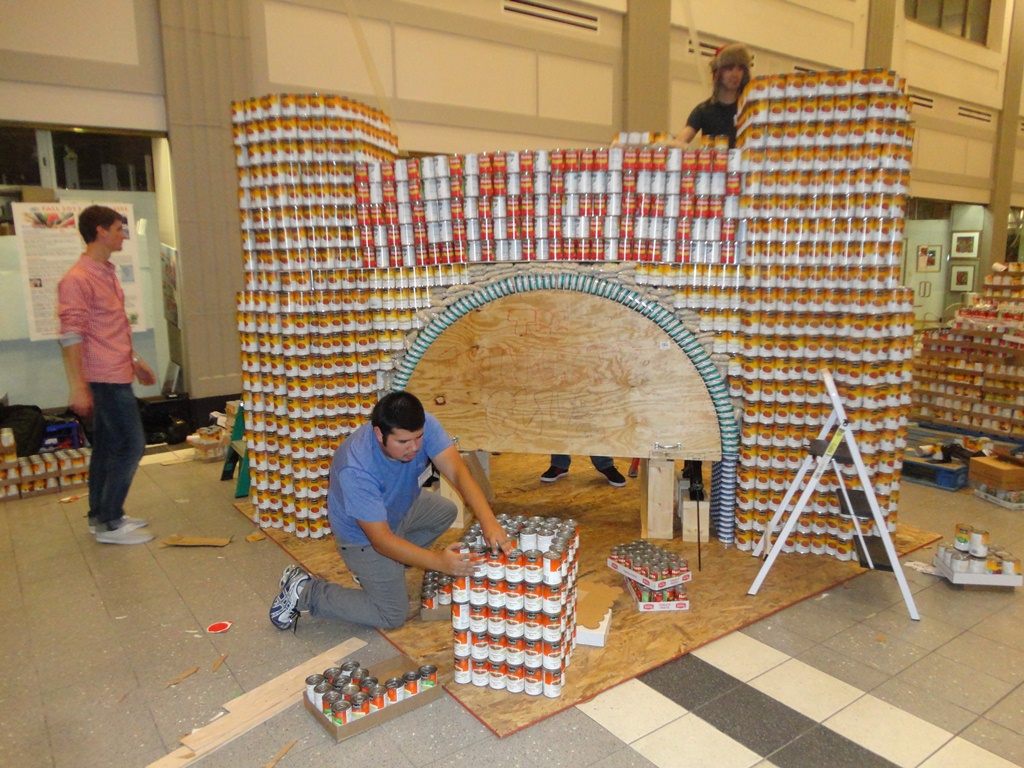 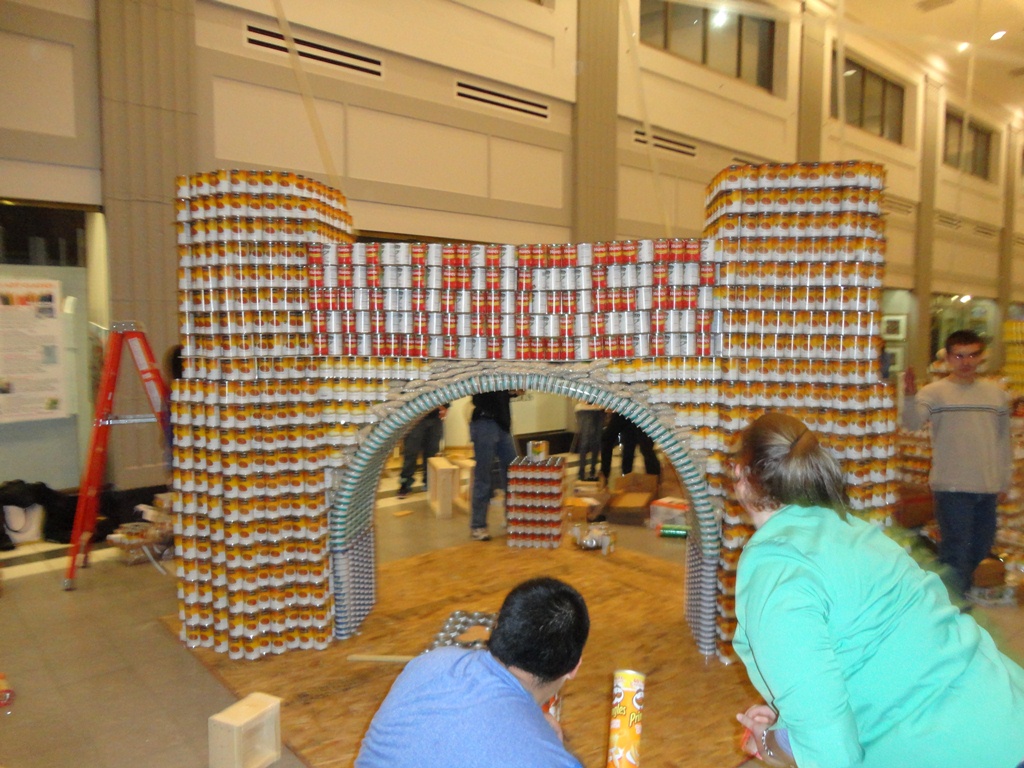 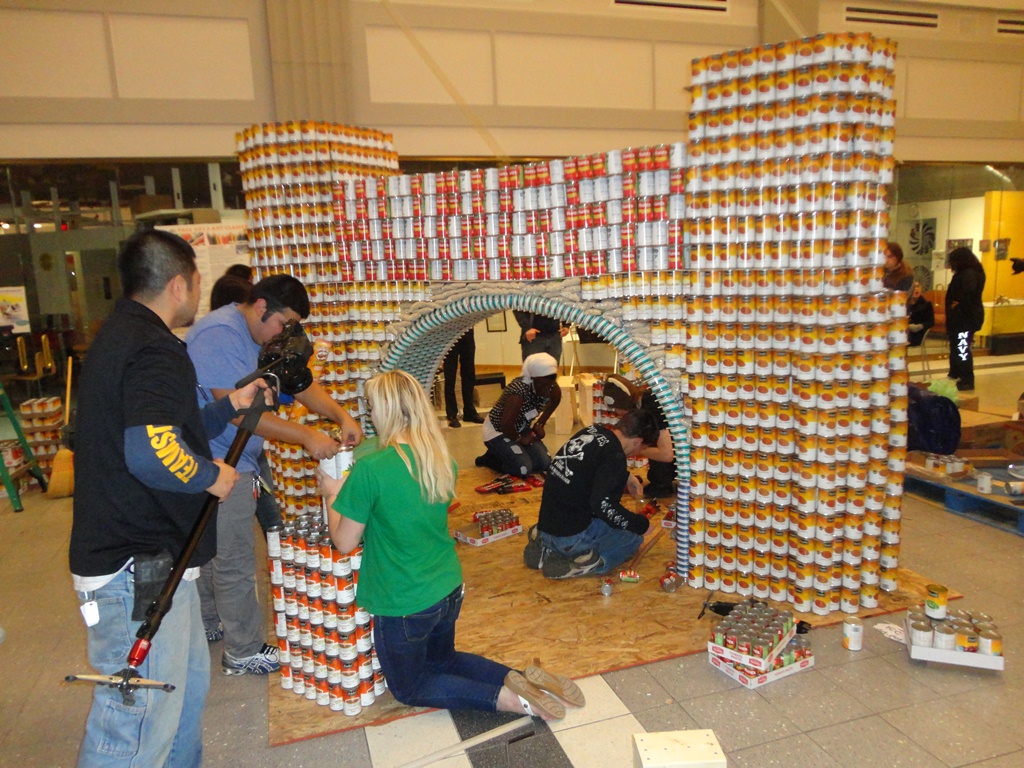 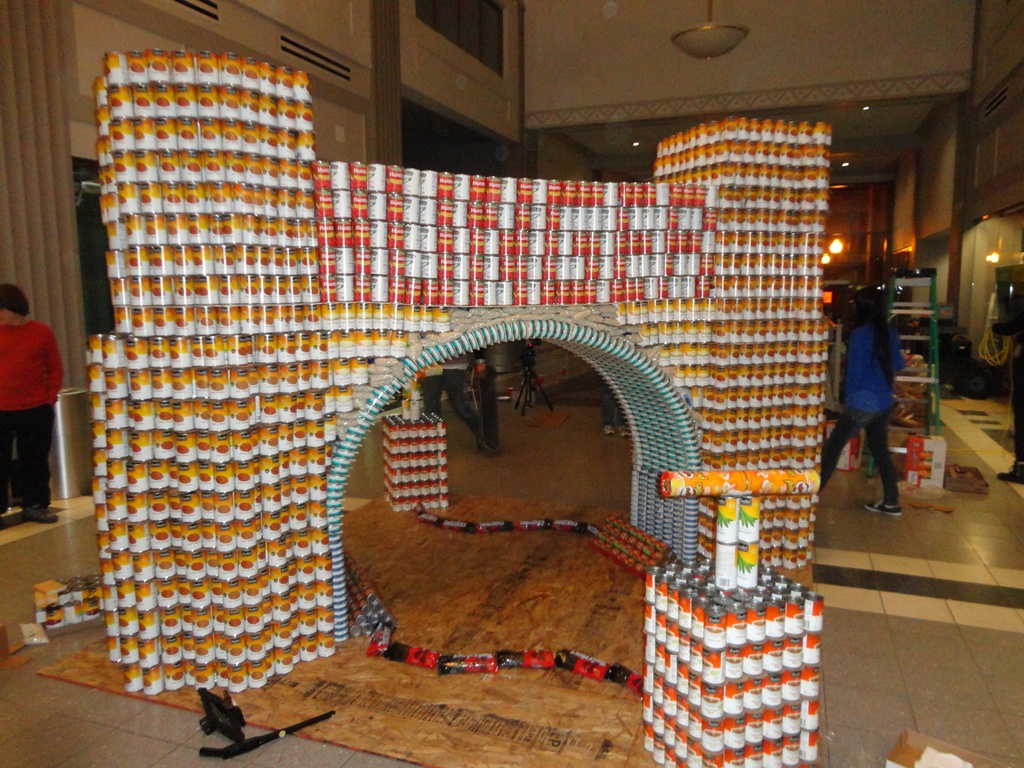 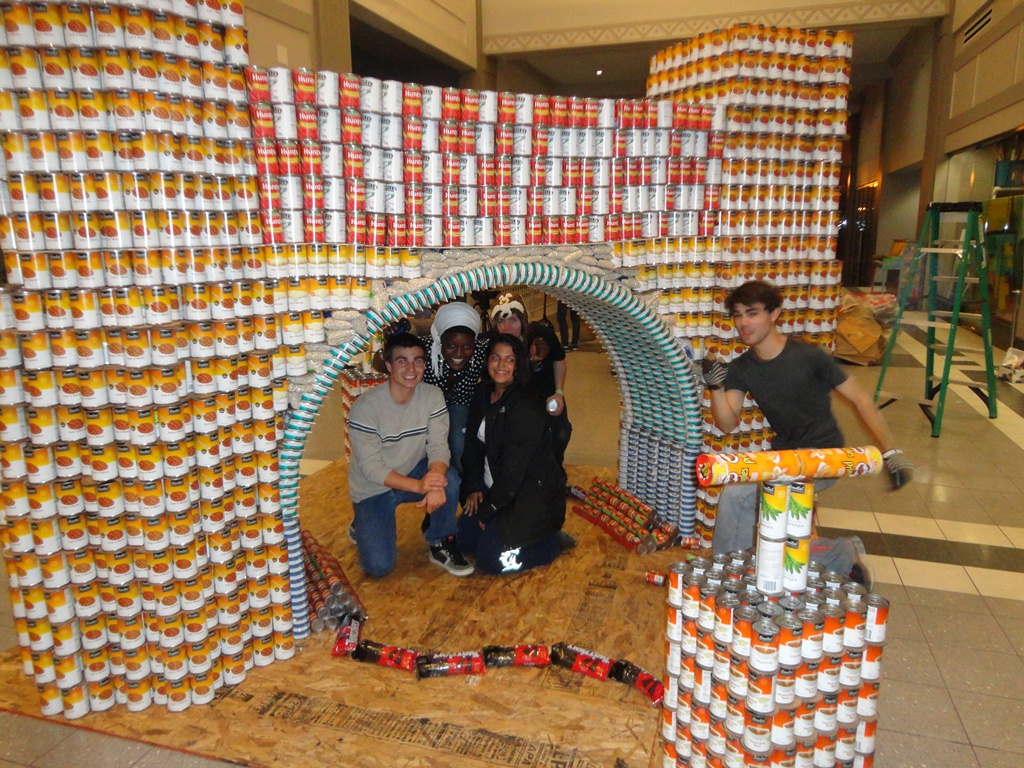 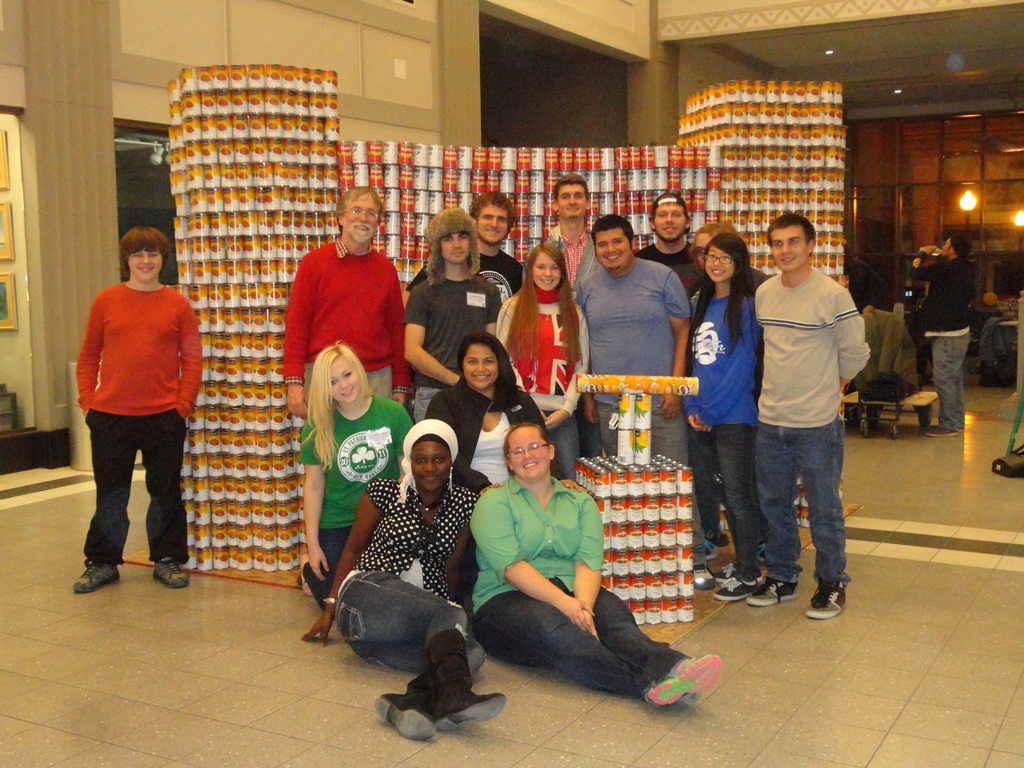